Summary of presentation
-Eligibility for Unemployment Insurance Benefits (UIB) in New York
-What you need to know if a client requests legal assistance with a denial of UIB
-Highlighted sections indicate ongoing legal developments related to COVID-19
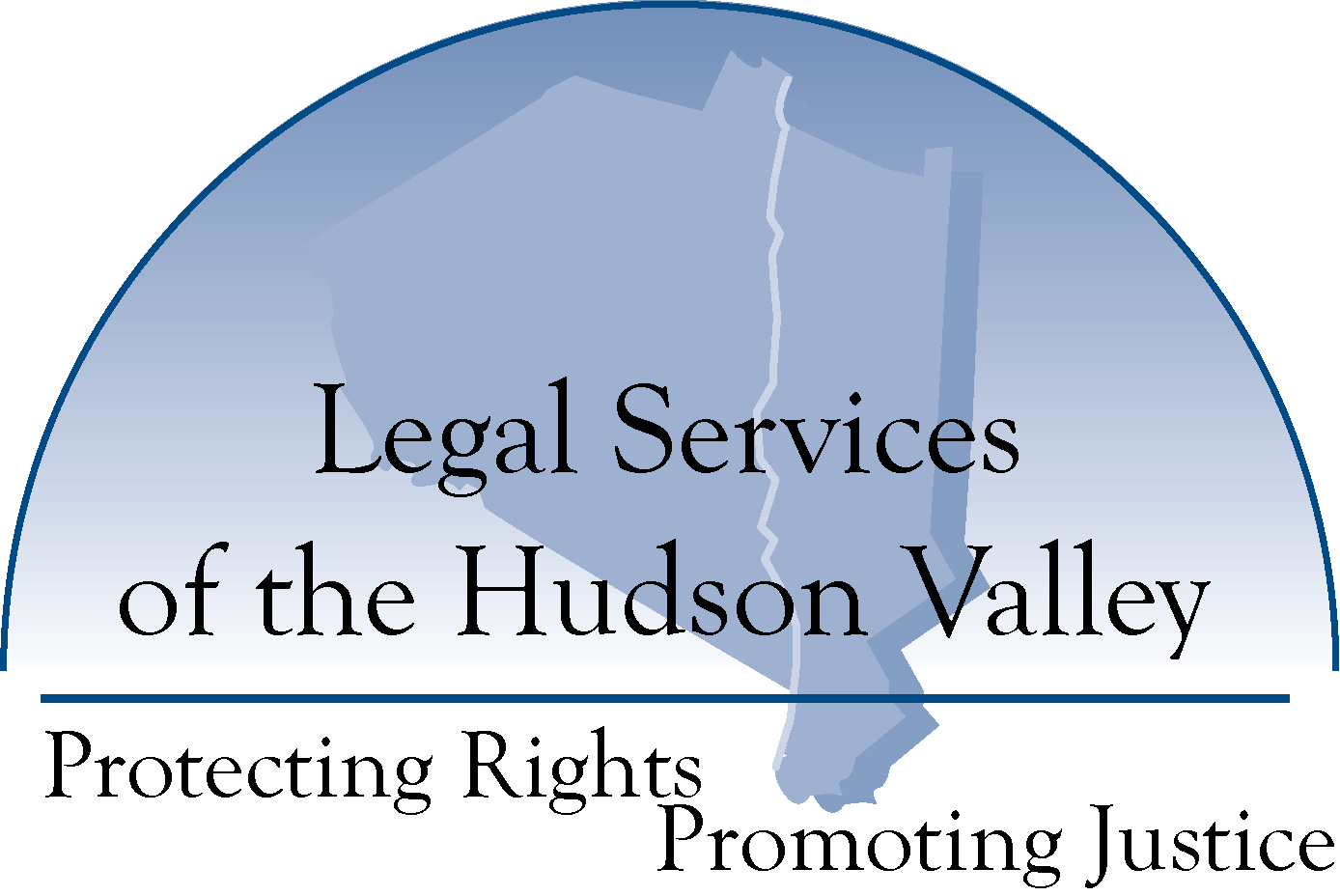 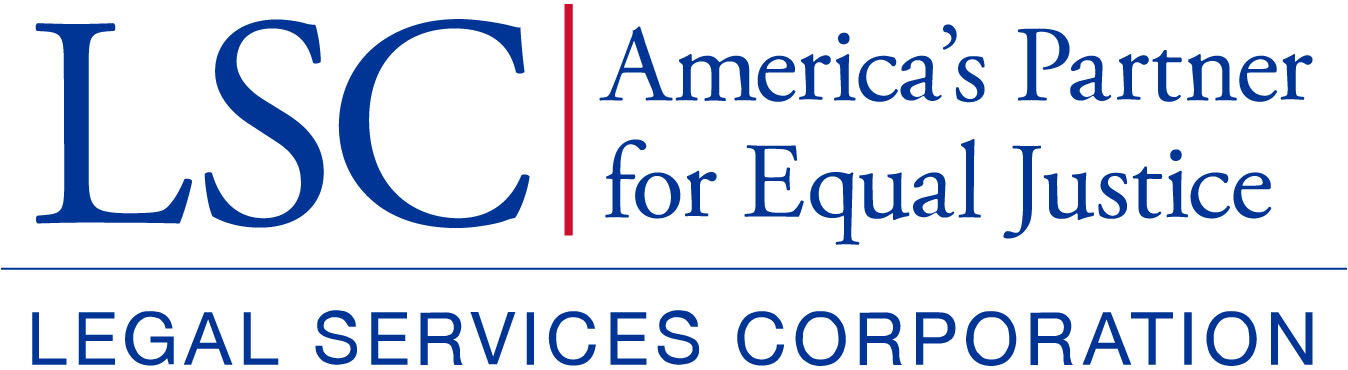 THE BASICS OF UNEMPLOYMENT COMPENSATION: Coronavirus Aid, Relief, and Economic Security (CARES) Act
Andrew C. Alter
Senior Staff Attorney
Legal Services of the Hudson Valley
550 Aaron Court
Kingston, NY 12401
phone: (845) 331-9373 ext. 504
email:  aalter@lshv.org
What is UIB?
-Pursuant to NY Labor Law §501, “economic insecurity due to unemployment is a serious menace to the health,  welfare and morale of the people of this state…the public good and the well-being of the wage earners of this state require the enactment of this measure for the compulsory setting aside of financial reserves for the benefit of persons unemployed through no fault of their own.”
-UIB provides temporary financial assistance for those who are a part of the labor market 
-UIB is paid for by employer contributions to a fund.  Benefits are paid weekly.
-UIB is intended for those who are unemployed involuntarily and through no fault of their own.
Sources of law
NYS Unemployment Law: NY CLS Labor §§ 500-643  (Labor Law Article 18)
NYS Unemployment Regulations:12 NYCRR 460-490
Decisions of the Unemployment Insurance Appeal Board at https://uiappeals.ny.gov/searchdecisions
The Coronavirus Aid, Relief, and Economic Security Act (CARES Act)
UIB is primarily governed by state law, but federal law will now play larger role
The CARES Act was signed into law on March 27, 2020.   It creates three new UI programs: Pandemic Unemployment Compensation (PUC), Pandemic Emergency Unemployment Compensation (PEUC), and Pandemic Unemployment Assistance (PUA).  All three programs are fully federally funded.
-The PUC authorizes a new federal unemployment benefit of $600.00 per week.
-The PEUC authorizes benefits for an extra 13 weeks to persons who exhausted their regular eligibility after July 1, 2019 .
-The PUA substantially broadens eligibility to include self-employed workers, including independent contractors, freelancers, workers seeking part-time work,  “gig workers” and workers who do not have a long enough work history to qualify for state UIB benefits.  These nontraditional employees must show a nexus with COVID-19 to qualify; see below.
Eligibility for UIB generally and under the PUC and PEUC
-Employee must have worked in “covered employment.”  Large majority of employment is covered, but exceptions exist for some 	agricultural, religious workers, and employers who are engaged in rehabilitation of the disabled.
-Employee must have sufficient earnings in quarters leading up to application  (the “base period”) which is computed using the 	earnings from the first four of last five completed quarters, or,  if 	more favorable,  the last four completed quarters.
-Employees must have lost last employment under qualifying conditions;  discussed more fully below.
-Benefits are generally payable after a “waiting week”;  i.e. one week in which the applicant is otherwise eligible must elapse before the first week is payable. However, the Department of Labor has waived the 7-day waiting period for people who are out of work due to COVID-19 closures or quarantines.
-Furloughed employees should be eligible.  Furlough is defined as  temporarily being put into unpaid status with the employer expectation that employee will return to work.  Furlough is unpaid 	and is considered involuntary.
Duration
-UIB benefits in New York are generally paid for a maximum of 26 weeks in each “benefit year”
-Benefit year is the 365 days after the claim is established.
-Under the PEUC, when benefits provided by the state have been exhausted, individuals are now eligible for an additional 13 weeks of federally-funded benefits, for a total of 39 weeks. Workers who established a claim after July 31, 2019, should not have to file a new claim to get the additional weeks, but workers whose benefit year has expired will have to refile.
Amount payable
Weekly benefit rate (WBR) is approximately 50% of average 	earnings during the base period, up to a maximum of $504.00 per week. 
Through July 31, 2020, all regular UIB and PUA claimants were eligible to receive their usual calculated benefit plus an additional $600 per week in compensation.   The legislative intent is to replace 100 percent of wages for the average worker in the United States.   
Congress remains deadlocked on a plan to extend PUC benefits,  but discussions continue.
Lost Wages Assistance Program
The Lost Wages Assistance Program (LWA) authorized by Presidential Memorandum and funded by the Federal Emergency Management Agency (FEMA), provides up to $400 per week in additional benefits for weeks after the expiration of the PUC on August 1, 2020.     $300 is funded at the federal level while 25% ($100) is optional and contributed by the state if it chooses to do so.  New York has chosen to limit the payment to $300.  To be eligible for the extra benefits, one must receive at least $100 as part of his or her regular UI.   As of the date of this writing,  New York has paid approximately four weeks of LWA and is expected to pay an additional two weeks, after which additional funds are expected to expire.
Connection to Covid-19?
Under the PUC,  like regular UIB,  there is no requirement that COVID-19 was reason for the loss of the job.  This is not the case under the PUA, discussed below.
Eligibility under the PUA
The PUA substantially broadens eligibility to include self-employed workers, including independent contractors, freelancers, farmers, workers seeking part-time work,  “gig workers” and workers  “lacking sufficient work history” to qualify for state UIB benefits.
PUA benefits are not more generous than PUC or regular UIB,  they simply cover additional classes of workers. Also,  NY generally will find an employment relationship exists in a close case
-**4/20/20 update:  It is no longer necessary to apply for and be denied regular unemployment benefits before applying for PUA.  A single application will cover both programs.
 -The PUA program will run from January 27, 2020 through December 31, 2020. Workers will be eligible for retroactive benefits and can access benefits for a maximum of 39 weeks,  including any weeks for which the person received regular UIB.
Nexus to Covid-19 under the PUA
They have been diagnosed with COVID-19 or have symptoms of it and are seeking diagnosis;
A member of their household has been diagnosed with COVID-19;
They are providing care for someone diagnosed with COVID-19;
They are providing care for a child or other household member who can’t attend school or work because it is closed due to COVID-19;
They are quarantined or have been advised by a health care provider to self-quarantine;
They were scheduled to start employment and do not have a job or cannot reach their place of employment as a result of a COVID-19 outbreak;
They have become the breadwinner for a household because the head of household has died as a direct result of COVID-19;
They had to quit their job as a direct result of COVID-19;
Their place of employment is closed as a direct result of COVID-19; or
They meet other criteria established by the Secretary of Labor.
Reduction in business
What about self-employed persons who still operate but suffer a reduction in business as the indirect result of the COVID-19 effect on the economy?  
statute does provide for eligibility for those "seeking part-time work"
However, the nexus to COVID-19  must still be shown 
Federal Department of Labor guidance at Unemployment Insurance Program Letter 16-20 Attachment 1 suggests fairly strict construction
PUA amount payable
PUA recipients will receive the $600.00 weekly federal benefit, 	plus an additional state calculated benefit based on recent wages.  The minimum PUA benefit rate is 50% of the average weekly benefit amount in New York.  For April 1, 2020 - June 30, 2020, the minimum benefit rate is $182.  We anticipate the benefit rate to be contested in cases where workers do not have good documentation of their earnings, such as a tax return.
Very low income self-employed
Potential issue under the PUA is self-employed people who make very little money or cannot document their income

Per DOL guidance, for purposes of PUA coverage, an individual “lacking sufficient work history” means an individual with “a recent attachment to the labor force” who does not have sufficient wages in covered employment during the last 18 months to establish a claim under regular UIB.
Other factors
-Workers are not eligible for PUA if they can either telework with pay or are receiving paid sick days or paid leave.
-Undocumented workers are not eligible for PUA; workers must be authorized to work.
-”Non-reduction rule” : as long as the states are participating in 	these programs, they may not do anything to decrease the maximum number of weeks of UIB or the weekly benefits available under state law as of January 1, 2020.
Application Process-all UIB programs
Claimant applies to the New York State Department of Labor (DOL), on line or by telephone.  Online application is strongly recommended.
-Huge numbers of new applications in NY have caused website failure 	and delays.  **4/9/20 update:  streamlined website scheduled to go 	online 7 PM tonight.  DOL will affirmatively contact applicants 	unable to complete the online process.
 the day you should apply is based on the first letter of your last name.A - F file on Monday | G - N file on Tuesday | O - Z file on WednesdayMissed your day? File on Thurs-Fri-SatAny claim you file will be backdated to the date you became unemployed. telephone filing hours as follows:Monday through Thursday, 8 am to 7:30 pm.Friday, 8:00 am to 6:00 pm.Saturday, 7:30 am to 8:00 pm.
-Prior employers in base period are notified and given opportunity to protest eligibility
-DOL investigates with questionnaires and/or interviews by phone
  -Initial determination is issued in writing,  granting or denying benefits
Receiving UIB
-Weekly certification by phone or internet is required to continue receiving benefits. 
-Active job search is required.
Under the new statute,  “a State shall provide flexibility in meeting such [work search] requirements in case of individuals unable to search for work because of COVID-19, including because of illness, quarantine, or movement restriction.”
-Benefits are paid by direct deposit or to state-issued debit card
Most common reasons for denial of benefits and requests for legal assistance
-Misconduct in connection with employment

-Voluntary quit without good cause

-Issues specific to COVID-19,  such as application delays,  poorly documented self-employment income,  voluntary quit by employees of essential businesses,  interpreting “direct result of COVID-19", applications by recipients of SSD/SSI, and questions of coverage for income streams such as Air B and B,  flea market sellers,  etc.
Misconduct in connection with employment
-Volitional act or omission that is detrimental to employer’s interest
-Incident must have caused the discharge and be proximate in time
-Common misconduct examples:  
violation of known rules or policies
insubordination
inebriation or drug use
damage to property
fighting, harassment, or use of profanity  
theft  					
falsification of records
unjustified/repeated lateness or absence
Termination reasons that are not misconduct
inefficiency
inadequate performance as the result of inability or incapacity
inadvertence or ordinary negligence in isolated instances
good faith errors in judgment or discretion absence due to verified illness
Voluntary quit without good cause
-UIB is generally not payable if the employee has quit or resigned
-Not yet clear how this would be applied under the PUA;  what does “quit” mean for self-employment?
-Good cause examples:
failure to pay wages
significant negative changes in terms and conditions of  employment
physical or serious verbal abuse by employer
compelling family reasons, including domestic violence
Illegal or hazardous working conditions
-these have traditionally been good cause for voluntary quit
-when an employee of an “essential business” resigns (or when an employee of a reopened business refuses an offer of re-employment) due to perceived risk to health,   but does not fit under the PUA guidelines for being COVID-19 related,  will this be good cause?   Governor was asked this question but did not answer.   The statute speaks only of workers who lost their job “as a direct result of COVID-19”.  DOL guidance suggests good cause could be easier to show for individuals “particularly susceptible to COVID-19".  These will likely be decided case by case.  As with all good cause quits, employees should create a paper trail to show concerns were brought to employer with opportunity to cure
Other possible denial reasons
-Employee is not medically capable for employment.   We believe medical capability is still required post -COVID-19.  However,  under the PUA,  if the applicant is not ready, willing and able to work and the reason is COVID-19 related,  this will not be a bar to eligibility
-Employee has removed him/herself from the workforce for reasons other than medical.  To receive benefits, workers must be actively engaged in searching for work.  However, the bill 	explicitly provides that “a State shall provide flexibility in meeting such [work search] requirements in case of individuals unable to search for work because of COVID-19, including because of illness, quarantine, or movement restriction.”
Other possible denial reasons, contd.
-Employee has own business, is a corporate officer, or is engaged in some other activity that may produce income.  Such business owners may potentially qualify under the PUA
-Recipient has refused an offer of employment.  This reason applies only to recipients, not applicants.  Hotly debated issue-will the $600.00 supplement act as a disincentive to return to work.   American Restaurant Assn, tells Congress they can not use paycheck protection funds to hire back laid workers because their UIB is higher than their pay would be
-DOL wants to recover benefits already paid because claimant made a misrepresentation or false statement in the application process.  Query:  would DOL agree to waive or defer such recoupments during the COVID-19 epidemic in the public interest?
Request for hearing
-If benefits are denied, a request for hearing must be filed within 30 days- strictly construed.   On March 20,  Governor signed Executive Order 202.8, tolling Statutes of Limitation in NY until April 19, 2020,  later extended to May 7.

-Either employee or employer may request hearing

-No prescribed form,  a simple letter will suffice.

-Can request hearing online as well
Hearing procedure
-As of 4/30/20 hearings have not resumed in New York.  LSHV has written to the principal ALJ on behalf of retained clients
-Hearings are held by a State Administrative Law Judge (ALJ)
-Hearings are held both by phone and in person
-Rules of evidence and objections somewhat less formal than at trial but more formal than other public benefit hearings
-ALJ swears in witnesses
-ALJ conducts most questioning
Hearing procedure, contd.
-ALJ proceeds through each issue in notice of hearing
-ALJ admits/marks documents in evidence
-ALJ renders a decision in writing
-Claimant must continue certifying.  If claimant is denied then later wins hearing, he/she is only entitled to benefits for weeks in which he/she certified
Appeals from hearing decision
-20 days from date of decision to file an appeal to the Unemployment Insurance Appeal Board.  Note the deadline is 20 days,  not 30 days as with requests for hearing
-Appeal Board decision made on record alone – no new 		hearings/appearances/evidence
-Appeal Board is final arbiter of credibility and findings of fact
-Appeal from Board is to the Appellate Division,  Third Department, which reviews for errors of law only
Other internet resources
U.S. Department of Labor UI Program Letter 16-20 on the PUA is available at
https://wdr.doleta.gov/directives/corr_doc.cfm?DOCN=4628
NY State Department of Labor guidance for self-employed persons:   https://labor.ny.gov/ui/pdfs/self-employed-ui-guide.pdf
https://www.berkeweisslaw.com/coronavirus-resources-employers-and-employees
National Employment Law Project     https://www.nelp.org/
This presentation contains legal information prepared by LSHV and it not to be construed as legal advice.
 
Unless otherwise noted, the content contained herein, including graphic images, buttons and text, are the exclusive property of LSHV.  Except for personal use, these items may not be copied, distributed, displayed, reproduced, or transmitted in any form or by any means, electronic, mechanical, photocopying, recording, or otherwise without prior written permission of LSHV.  This information was prepared on 5/20/2020.  Please note that any applicable laws, orders and directives are subject to change.